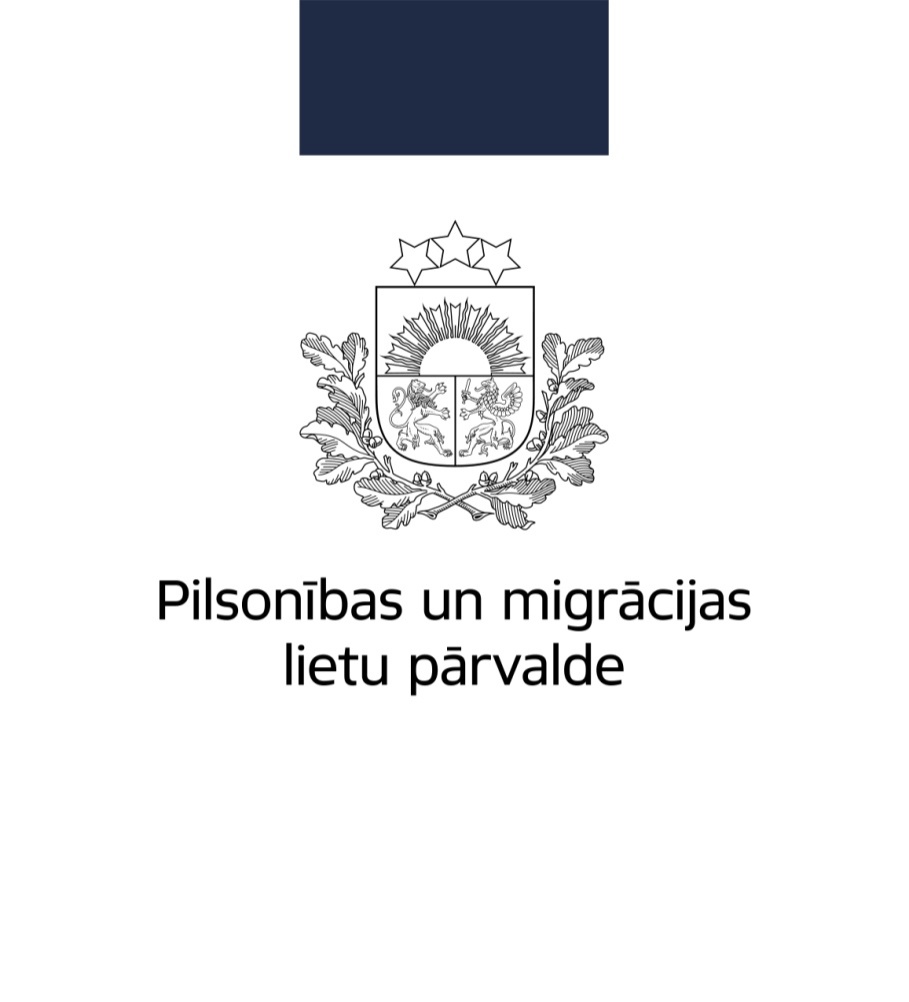 Naturalizācijas process: galvenie rādītāji un tendences
Naturalizācijas pārvalde
19.04.2017.
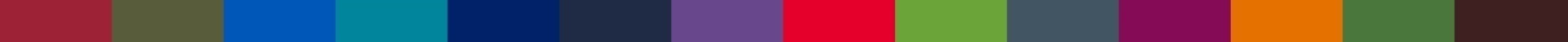 Latvijas iedzīvotāju sadalījums pēc valstiskās piederības (uz 01.01.2017.)
PMLP Naturalizācijas pārvalde
2
Nepilsoņu skaita izmaiņas (no 1995.g.)
PMLP Naturalizācijas pārvalde
3
Nepilsoņu skaits Latvijas pilsētās un administratīvajās teritorijās
01.01.2017.
Rīga – 125 344                                                                                             
Kopā pilsētās – 178 972
                                                                                                 Kopā novados – 63 588
Valmiera
Ventspils
Rīga
Jūrmala
Jelgava
Rēzekne
Liepāja
Jēkabpils
Daugavpils
PMLP Naturalizācijas pārvalde
4
Nepilsoņu sadalījums pēc vecuma(uz 01.01.2017.)
PMLP Naturalizācijas pārvalde
5
Bērni ar pilsoņa un nepilsoņa statusu (pēc dzimšanas gada)
PMLP Naturalizācijas pārvalde
6
Naturalizācija: galvenie rādītāji (līdz 31.12.2016.)
Naturalizācijas process Latvijā uzsākts 1995.gada 1.februārī.

Ar MK rīkojumu Latvijas pilsonībā uzņemtas 144 515 personas 
(t.sk. 14 461 nepilngadīgs bērns);
Naturalizācijas iesniegumu izskatīšana izbeigta 12 681 personai;
Uzņemšana Latvijas pilsonībā atteikta 879 personām;

No kopējā pilsonības pretendentu skaita:
62.8% sievietes, 37.2% vīrieši;
68%-krievi, 10.4%-baltkrievi, 9.4%-ukraiņi, 4.1%-poļi, 3.6%- lietuvieši un igauņi, 0.1%- latvieši un lībieši, 4.3%- citi;

No 1999.gada 1.janvāra par Latvijas pilsoņiem Pilsonības likuma 3.1 panta kārtībā atzīti 11 492 Latvijā pēc 1991.gada 21.augusta dzimuši bezvalstnieku vai nepilsoņu bērni.
PMLP Naturalizācijas pārvalde
7
Naturalizācija: galvenie rādītāji (2016.g.)
2016. gadā Latvijas pilsonībā naturalizācijas kārtībā uzņemtas 987 personas, no kurām:

52 ir nepilngadīgi bērni;
106 ir ārzemnieki (54 – Krievijas pilsoņi, 22 – Ukrainas; 6 – Baltkrievijas; 25 – citi);
50.9% - sievietes; 49.1% - vīrieši
66.1% - krievi; 10% - baltkrievi; 10% - ukraiņi; 3.3% - poļi; 2.5% - lietuvieši, igauņi; 7% - cita; 1.1% - tautība nav norādīta.
 
Par Latvijas pilsoņiem Pilsonības likuma 3.1 panta kārtībā atzīti 257 Latvijā pēc 1991. gada 21. augusta dzimuši bezvalstnieku vai nepilsoņu bērni.
PMLP Naturalizācijas pārvalde
8
Naturalizēto personu skaits
PMLP Naturalizācijas pārvalde
9
Naturalizēto personu skaits(pēdējie 5 gadi)
PMLP Naturalizācijas pārvalde
10
Pilsonības pretendentu sadalījums pēc vecuma grupām
PMLP Naturalizācijas pārvalde
11
Sadalījums pēc samaksātā valsts nodevas apmēra 2016.g. (euro)
PMLP Naturalizācijas pārvalde
12
Naturalizācijas pārbaužu rezultāti (%)
13
PMLP Naturalizācijas pārvalde
Latviešu valodas zināšanasNepilsoņu aptauju rezultāti
PMLP Naturalizācijas pārvalde
14
Latviešu valodas zināšanas (pēc vecuma)Nepilsoņu aptauja 2016.g.
PMLP Naturalizācijas pārvalde
15
Latviešu valodas lietojumsNepilsoņu aptauju rezultāti
PMLP Naturalizācijas pārvalde
16
Vai tuvākajā laikā plāno iegūt Latvijas pilsonību?Nepilsoņu aptauju rezultāti
PMLP Naturalizācijas pārvalde
17
Iemesli kāpēc nenaturalizējasNepilsoņu aptauju rezultāti
PMLP Naturalizācijas pārvalde
18
Vai ir pieejama visa nepieciešama informācija?Nepilsoņu aptauju rezultāti
PMLP Naturalizācijas pārvalde
19
Informācijas dienas pilsonības pretendentiem
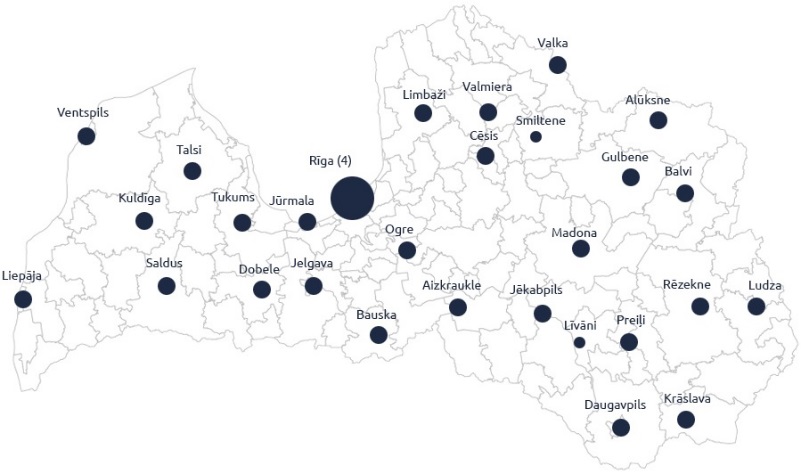 2014.g. – 71 
Rīga, Daugavpils, Liepāja
2015.g. – 87
Rīga, Daugavpils, Liepāja, Valmiera
Bauska, Jēkabpils, Dobele, Saldus
2016.g. – 92 
Rīga, Daugavpils, Liepāja, Ventspils, Jūrmala
Valmiera, Dobele, Tukums
Konsultācijas ir iespējams saņemt arī jebkurā no 30 PMLP teritoriālajām nodaļām;
Informācija PMLP mājaslapā;
Bezmaksas informatīvie bukleti;
Telefoniski, zvanot uz 8300 vai Naturalizācijas pārvaldei.
PMLP Naturalizācijas pārvalde
20
Paldies par uzmanību!
PMLP Naturalizācijas pārvalde
21